Fusarium Wilt of Cotton
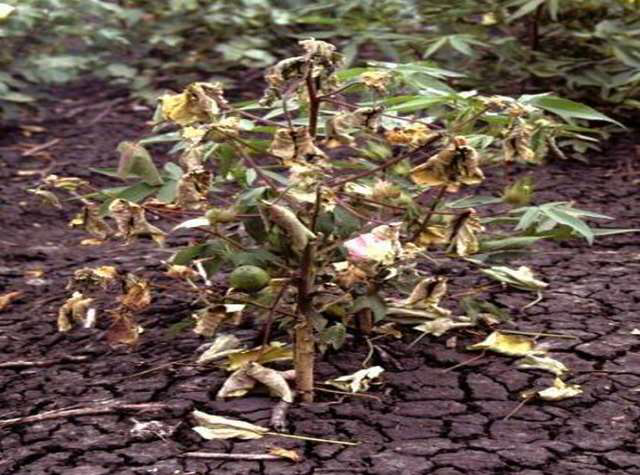 Causal Organism
Fusarium oxysporum f. sp. Vasinfectum

Order: Hypocreales

Family: Nectriaceae
Origin
Wilt is one of major disease of cotton, found wherever this crop is grown.


Fusarium wilt have been originated in Mexico or Central America.
Alternate Hosts
Bhendi, 

Tobacco, 

Brinjal 

Chillli.
PATHOGEN
The fungus is present both inter and intra cellularly in the host tissue.

The Mycelium plugs the xylem vessels partially or completely.

The macro conidia are 1-5 septate, hyaline, thin walled, linear to falcate, tapering ends.
Micro conidia are hyaline, thin elliptical to spherical, single or two celled.

Fungus also produces vivotoxin, fusaric acid which is partially responsible for the wilting.
Microconidia
b) Macroconidia
c) Chlamydospores
SYMPTOMS
Yellowing and browning of the cotyledons.

Leaves lose their turgidity.

First turn yellow and then brown and finally drop off.

The tap root stunted and laterals are less abundant.
Browning and blackening of vascular tissues.

Discolorations of leaves starts from the margins and spread towards midribs.

Wilting may be complete or partial.
Yellowing and Drying of Leaves
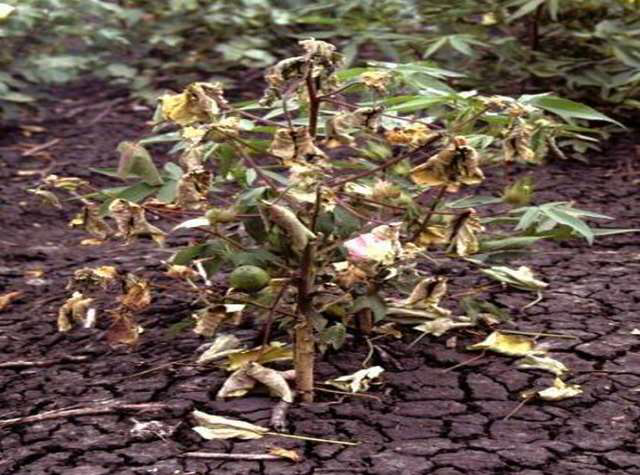 Browning of Vascular Tissues
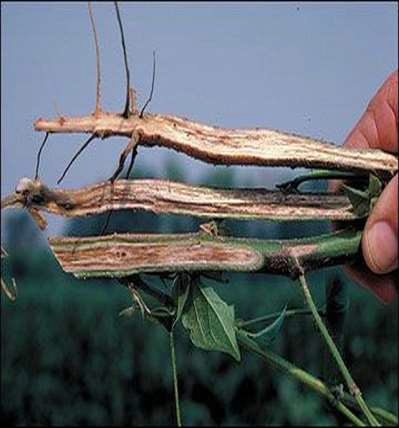 FAVOURABLE CONDITION
Soil temperature of 20-30˚C.

Hot and dry periods followed by rains.

Heavy black soils with an alkaline reaction.

Increased doses of nitrogen and phosphatic fertilizers.
F. oxysporum f. sp. vasinfectum grows and develops at temperatures from 10 to 35°C.

Optimum conditions are temperatures 18- 27°C.

Soil humidity 40 to 70% and acidity of environment near pH=5.3.
MODE OF SPREAD
Fusarium wilt is spread over long distances in contaminated soil.

Contaminated soil can be carried on the roots of host plants, boots and clothing, vehicles, machinery and equipment.

Fusarium can also be carried in contaminated plant material, or on seeds.
MANAGEMENT
Treat the acid delinted seeds with Carboxin or Carbendazim at 2 g/kg.

Remove and burn the infected plant debris.

Apply increased doses of potash with a balanced dose of nitrogenous and phosphatic fertilizers.
Apply heavy doses of farm yard manure or other organic manures.

Spot drench with Carbendazim 1g/litre.